Peripheral
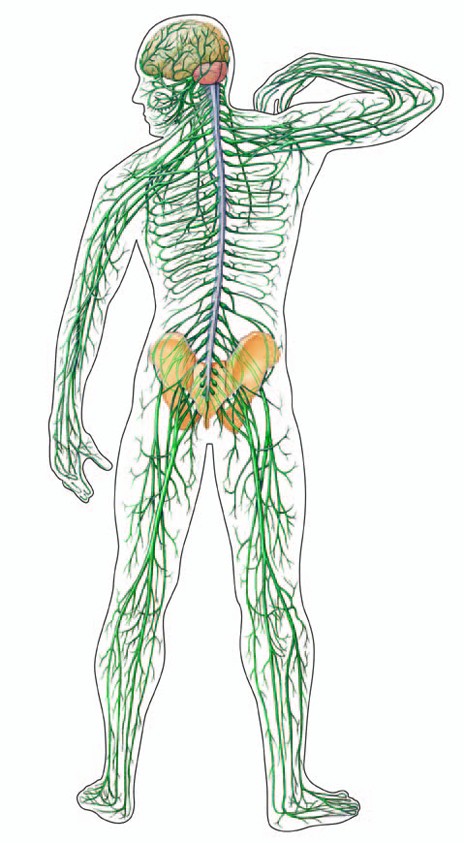 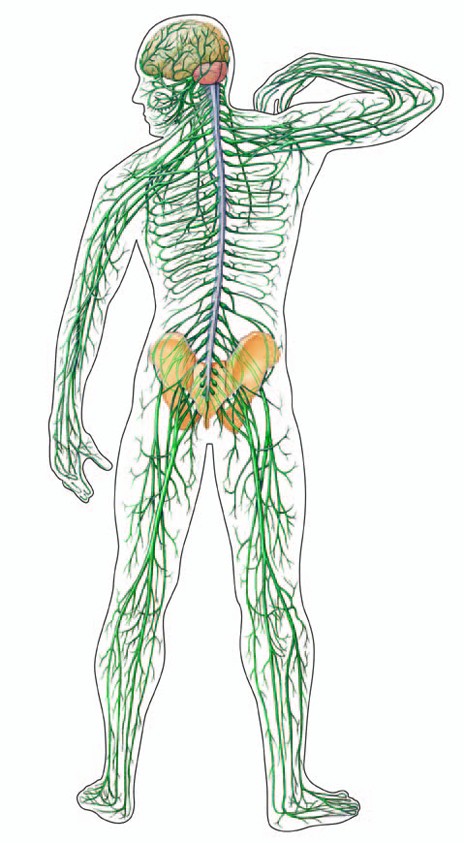 Central Nervous System!
Nervous
Life Science 2016
System
Central Nervous System (CNS)
The Central Nervous System is the control center of the body
 It includes the…
Brain
Spinal Cord
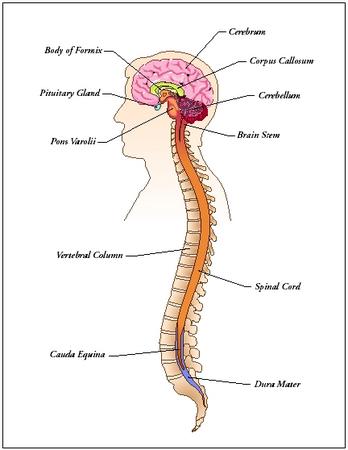 The Brain!
Controls most functions in the body!
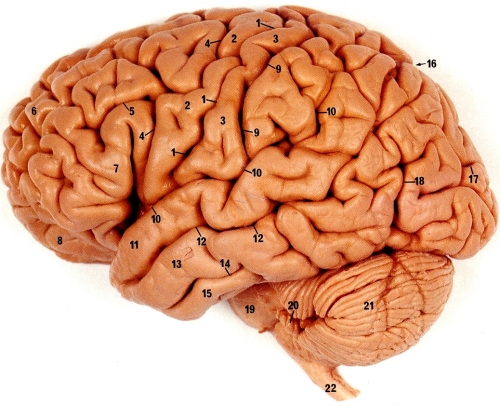 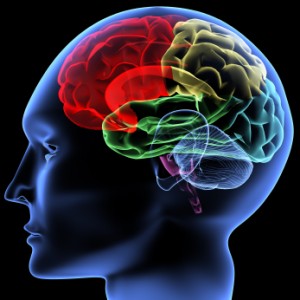 Parts O’ the Brain
Cerebrum
Interprets sensory input
Controls movement
Memory
Personality
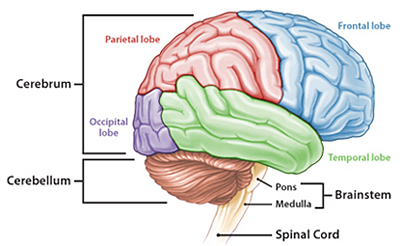 Parts O’ the Brain
Cerebellum
Coordinates the action of muscles (muscle memory)
Helps maintain balance
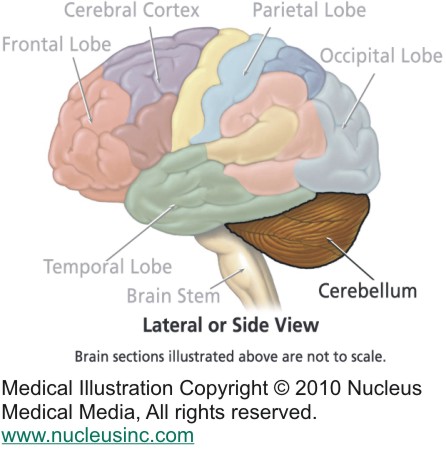 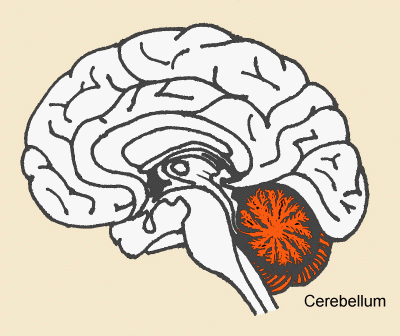 Parts O’ the Brain
Brain Stem
Controls involuntary actions
Regulates breathing
Controls heartbeat
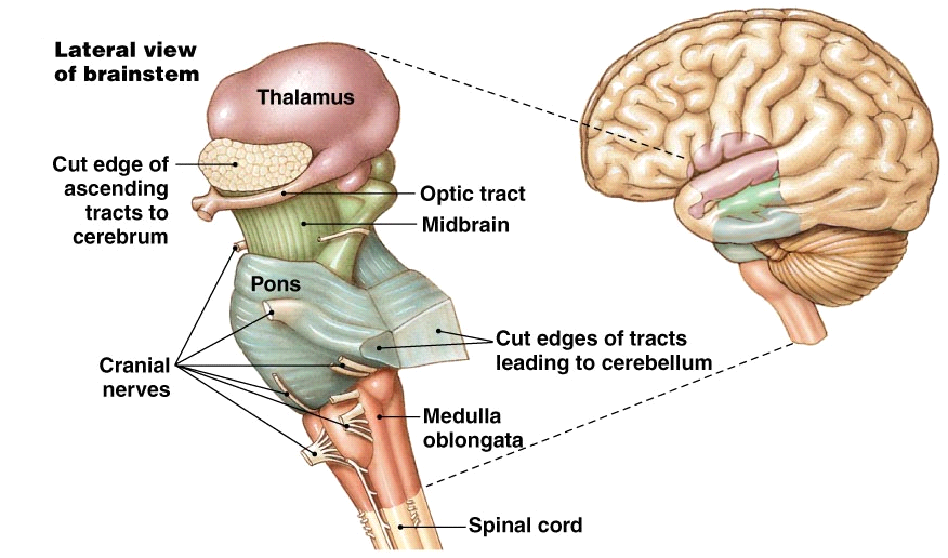 Food for thought
The Cerebral Cortex of a baby is only 25% of that of an adult.  By age 1, it has reached 75% adult size.  However, your brain does not reach full adult size until you are 16-17 years of age.  In order for your brain to develop to its full potential, you need to provide it with good nutrition and experiences.
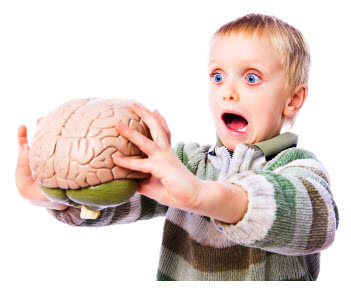 Food for thought
You can increase the number of connections in your brain!What does this mean?
You are as smart as you want to be!
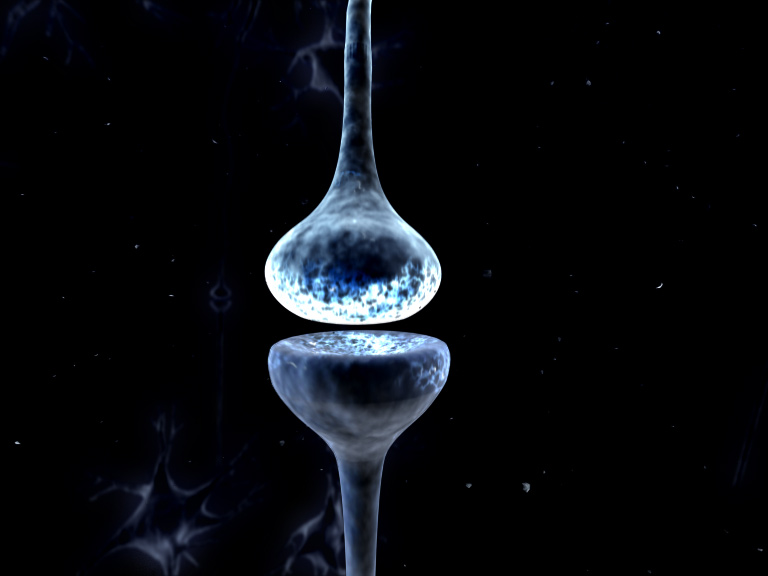 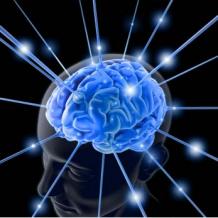 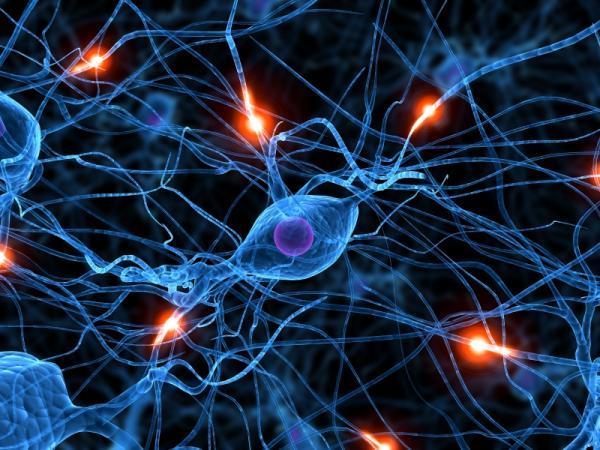 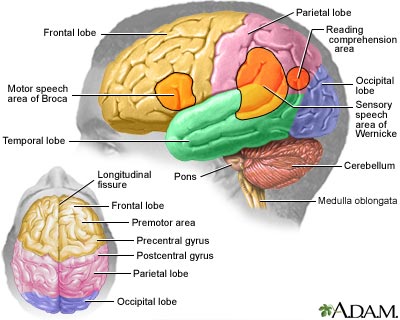 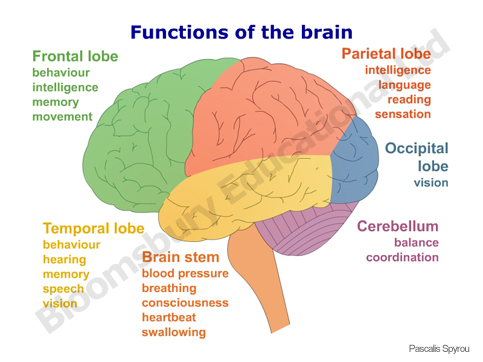 smell
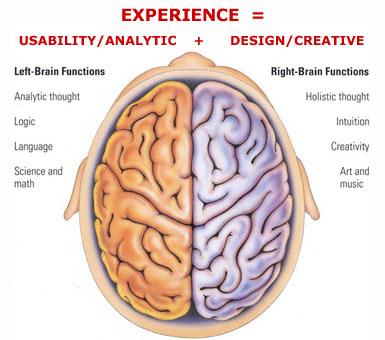 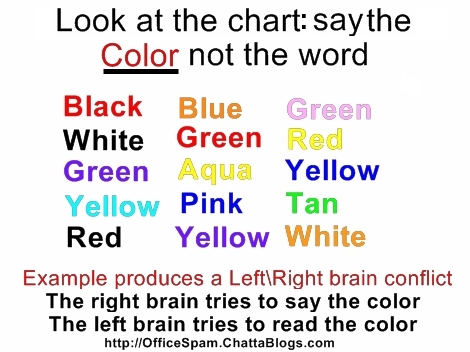 http://www.fireworkspop.com/colortest.htm

http://www.echalk.co.uk/amusements/OpticalIllusions/illusions.aspx
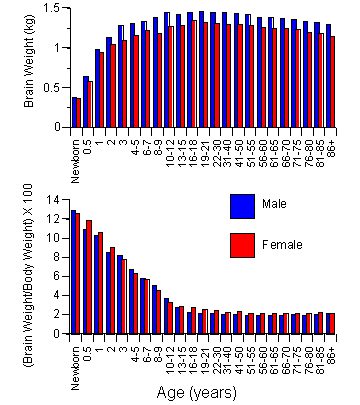 Spinal Cord
Acts as the link between your brain and the peripheral nervous system.
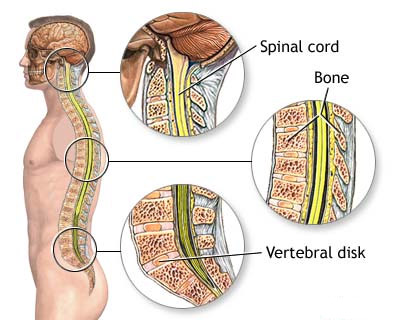 Peripheral Nervous System
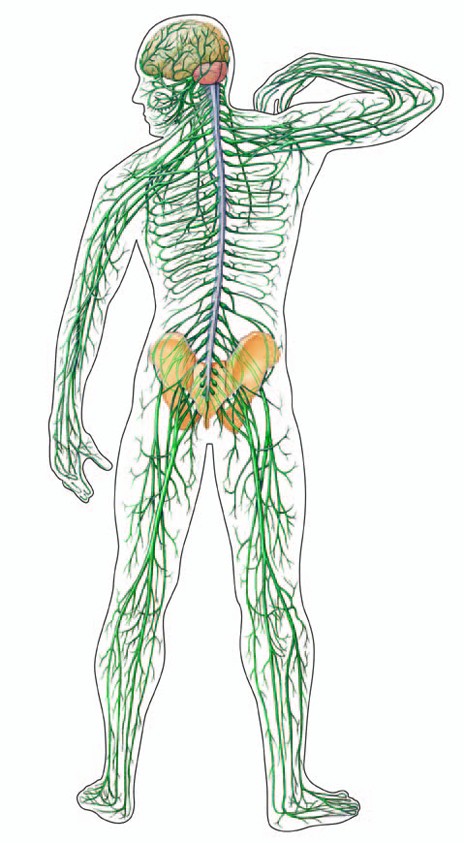 Network of nerves that branch out of the Central Nervous System and connect it to the rest of the body.
Involved in involuntary and voluntary actions .
Peripheral Nervous System
Divided into these two groups
Somatic nervous system-these nerves control voluntary actions.
Autonomic nervous system-these nerves control involuntary actions.
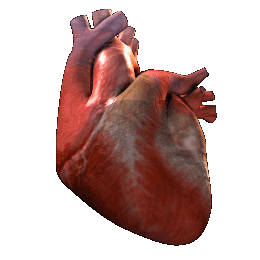 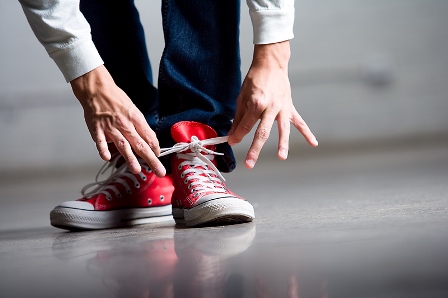 CONCUSSION!
A bruising of the soft tissue of the brain when it collides with the skull!
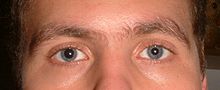 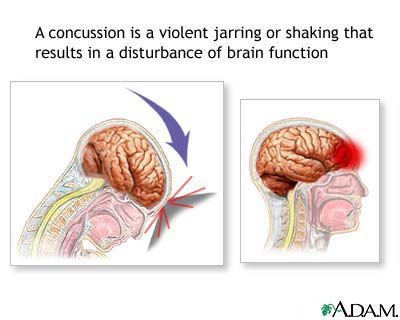 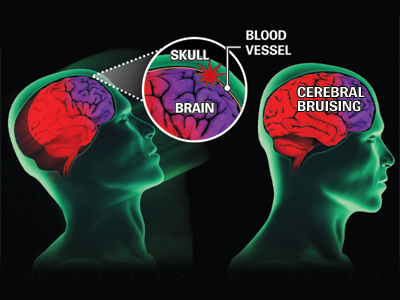